Fig. 2. Risk of high-grade prostate cancer as a function of prostate-specific antigen (PSA) level and digital rectal ...
J Natl Cancer Inst, Volume 98, Issue 8, 19 April 2006, Pages 529–534, https://doi.org/10.1093/jnci/djj131
The content of this slide may be subject to copyright: please see the slide notes for details.
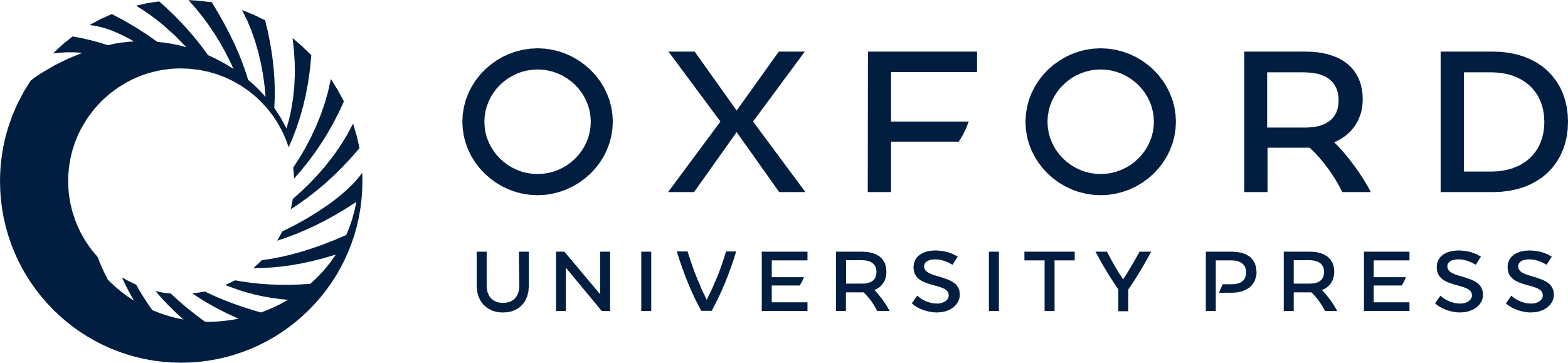 [Speaker Notes: Fig. 2.  Risk of high-grade prostate cancer as a function of prostate-specific antigen (PSA) level and digital rectal examination result for white men aged 65 years or 75 years who had no previous prostate biopsy. Vertical lines indicate pointwise 95% confidence intervals for the risk at each PSA level. DRE + = an abnormal digital rectal examination that is suggestive of prostate cancer; DRE − = a normal digital rectal examination. 


Unless provided in the caption above, the following copyright applies to the content of this slide: © The Author 2006. Published by Oxford University Press.]